ГК «Агриконсалт»
Опыт технологического консультирования и агрономического сопровождения предприятий АПК
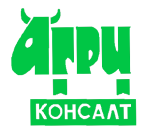 Информация о компании
Группа компаний "Агриконсалт", в которую входят ООО "Агриконсалт" и ООО “Русмаркетконсалтинг”, работает на российском рынке консультационных услуг в сфере маркетинга и бизнес-планирования для предприятий пищевой промышленности и аграрного сектора с 1994 года;
Мы выполняем бизнес-планы, соответствующие требованиям 
-     Россельхозбанка
Сбербанка
 ВТБ
ВЭБ 
и других банков, работающих с аграрными проектами, компании Росагрогролизинг.
Специалистами компании ежегодно выполняются бизнес-планы инвестиционных проектов по различным направлениям:

по строительству и реконструкции животноводческих комплексов

по строительств перерабатывающих мясо- и молококомбинатов

по строительству и реконструкции картофелехранилищ/овощехранилищ
по строительству складов и холодильников для хранения мяса, рыбы и пр. продукции
Важным направлением деятельности компании, хорошо дополняющим бизнес-планирование, являются маркетинговые исследования и аналитические обзоры. Мы неоднократно выполняли исследования
рынков: 
Мяса и мясопродуктов
Молока и иолокопродуктов
Зерна и комбикормов
Овощей и картофеля
А также  исследования в прочих отраслях.
ГК  
«Агриконсалт»
Выполнены работы для компаний из  40 субъектов РФ.

Наша компания регулярно выполняет 10-12 исследований в год для крупных международных маркетинговых компаний.
www.agricons.ru
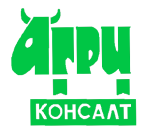 Специализация компании
ГК «Агриконсалт»
Разработка программ и концепций
Технологический консалтинг и агрономическое сопровождение предприятий АПК
Разработка бизнес планов
Проведение маркетинговых исследований
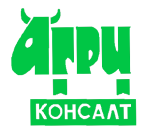 Технологический консалтинг
Технологический консалтинг – является отдельным направлением деятельности нашей компании по оказанию комплексных услуг предприятиям АПК.

При оказании данных услуг используется лучший опыт европейских и российских сельскохозяйственных консультантов, экспертов, предприятий. Привлекаются эксперты-практики, имеющие опыт подобных работ в различных регионах РФ.

Начиная с 2013 года услуги по технологическому консультированию были оказаны для восьми компаний из семи регионов РФ (Ленинградская, Новгородская, Вологодская, Московская, Калужская области, а также Краснодарский край и Республика Карелия).
Примеры выполненных работ по технологическому консалтингу
2013 год
Аудит финансово-хозяйственной деятельности  сельскохозяйственного предприятия в Ленинградской области, специализирующегося на молочном животноводстве. 

Выполнены  следующие задачи:
Проведен анализ  финансового состояния хозяйства. Определенны убыточные направления деятельности. 

Проведен аудит животноводческого комплекса хозяйства. Предложены меры по увеличению продуктивности стада и мероприятия по улучшению здоровья животных.

Проведен анализ деятельности отделения кормопроизводства. Предложены срочные меры и средства по увеличению объема заготавливаемых кормов.
2014год
Анализ возможности организации производства овощей открытого грунта  на базе, имеющихся активов предприятия  в Ленинградской области. 

 Выполнены  следующие задачи:

Проведен анализ угодий хозяйства. 

Разработан перечень мер для ввода в оборот залежных земель. 

Разработана технологическая карта для возделывания овощей открытого грунта с учетом климатических особенностей хозяйства (в карте предложена система удобрений, комплекс мер по защите растений).

Подобрана  соответствующая линейка  с\х  техники.
2014год
Подбор сельскохозяйственного предприятия  для  реализации на его базе  проекта по созданию МТФ на 2000 голов дойного стада.

 
Выполнены  следующие задачи:
Проведен  поиск  и анализ с\х предприятий и земельных участков для  приобретения под проект.
В ходе работы рассмотрены хозяйства из СЗФО и ЦФО.

Выполнен аудит  земельных ресурсов  предлагаемых для покупки предприятий.

Оценка  пригодности существующих объектов для реализации проекта.

Оценка потребности в дополнительных  инвестициях   для реализации проекта.
Подходы к технологическому консалтингу.
1. Изучение текущего положения дел в хозяйстве (выезд специалистов и изучение предоставленной информации).
2. Анализ и описание текущих экономических и производственных показателей.
3. Разработка и корректировка технологий , адаптации их к конкретному месту и техническому оснащению хозяйства.
Корректировка технологии содержания и кормления животных
Корректировка технологии возделывания культур и системы кормопроизводства
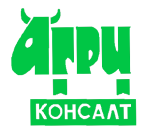 Пример агрономического сопровождения предприятий
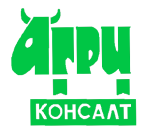 Контактная информация
Уточнить дополнительную информацию либо запросить стоимость и состав работ Вы можете по следующим контактам:

Группа компаний "Агриконсалт"191119, г. Санкт-Петербург, ул. Достоевского, 29/18, оф. 4Телефон/факс: 7 (812) 712 50 14, 575 76 66, 
Моб. тел.: 7 (921) 337 51 33
agriconsult@yandex.ru 
http://www.agricons.ru
Skype: agriconsult2-1
Ответственный за данное направление: Воропай Данил
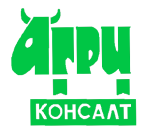